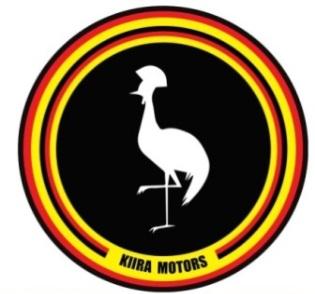 KIIRA EV Project
The Vision -> KMC
Professor Sandy Stevens Tickodri-Togboa
Principal Investigator,
 +256312517888
http://crtt.mak.ac.ug
crtt@crtt.mak.ac.ug
http://facebook.com/c4rtt
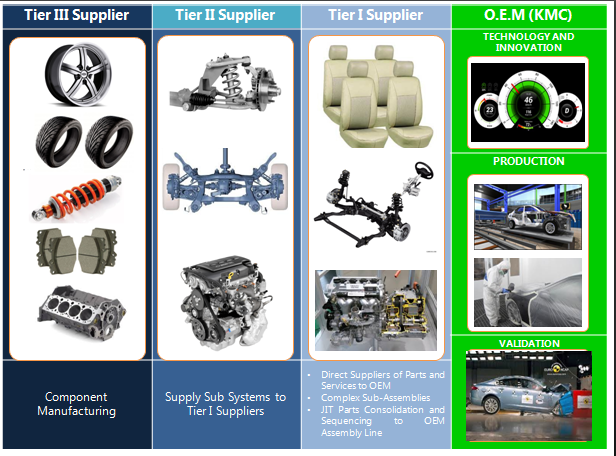 Kiira EV Project Timeline
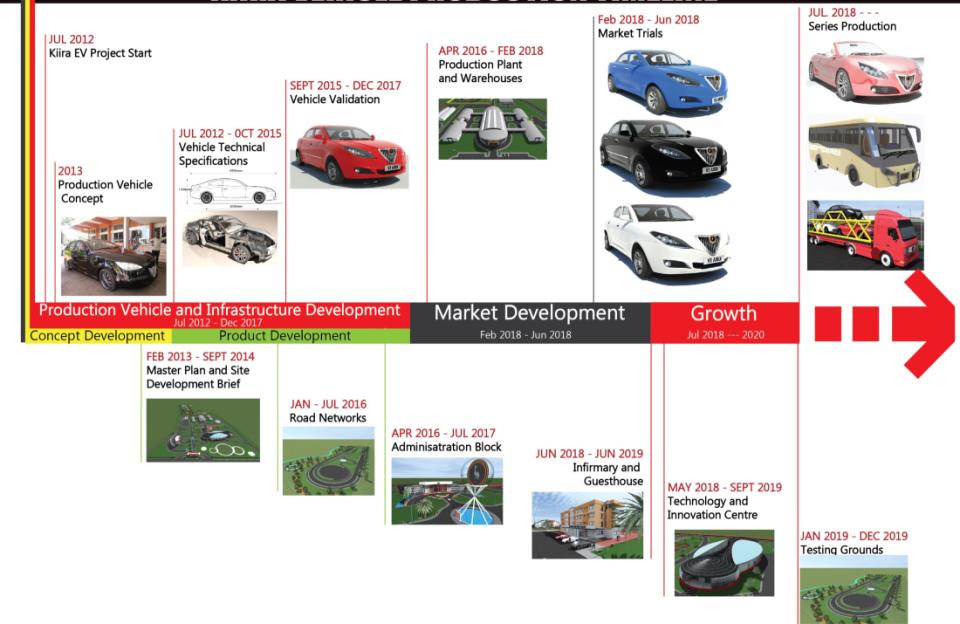 Value Proposition
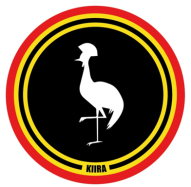 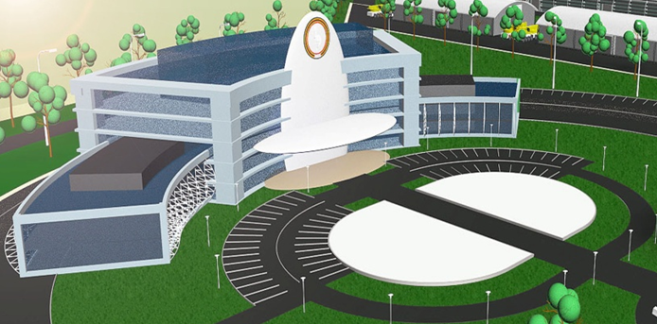